2020年度横浜市民大会参加ガイドライン
2020年8月
横浜バスケットボール協会
競技委員会
新型コロナウイルス感染症対応について
新型コロナウイルス感染症の拡大状況によっては、政府・自治体・スポーツ協会・上部団体の指示に基づき、大会日程が中止となる可能性があります。
また、本大会内で発症が確認された場合も、同様に中止となる可能性があります。
各個人で十分に体調管理を行った上で大会参加をお願いします。
(重要) 新型コロナウイルス感染症対応について
新型コロナウイルス感染症感染拡大防止のため、以下の対応を遵守すること

JBA 新型コロナウイルス感染症に関するバスケットボール活動再開ガイドラインより
以下の事項に該当する場合の⾃主的な参加の⾒合わせ
体調が良くない場合（例：発熱・咳・咽頭痛などの症状がある場合）
同居家族や⾝近な⼈に感染が疑われる⽅がいる場合
過去14⽇以内に政府から⼊国制限、⼊国後の観察期間を必要とされている国、地域等への渡航⼜は当該在住者との濃厚接触がある場合
大会参加者全員のマスク着⽤
主催者が⽰す注意事項の遵守
大会終了後に新型コロナウイルス感染症を発症した場合の速やかな報告
大会実施中は可能な限り⾏動記録を記載
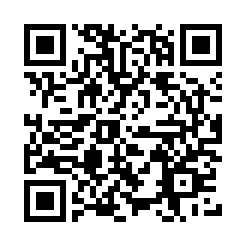 JBAガイドライン
(重要) 新型コロナウイルス感染症対応について
新型コロナウイルス感染症感染拡大防止のため、以下の対応を遵守すること

横浜市民大会における感染対策ガイドライン
以下フォームによる健康チェックシート提出を必須とする(大会前2週間分の検温記入有)
対象：大会参加者全員(選手・チームスタッフ・役員)
※本チェックシート未提出の場合は、体育室への入室を禁止する(チーム内代理申請可)
健康チェックシート　https://forms.gle/JGE5RpuYUWQ2Pdyg7
体育室への入室は選手・チームスタッフ・役員に限定する(無観客にて実施)
※オフィシャル担当時も最少人数の入室とする
マスクを持参し、競技中以外は着用すること(競技に出場していない選手はベンチではマスクを着用)
こまめな手洗い、手指消毒を実施すること(体育室入口に消毒液を設置)
更衣室・トイレ等スポーツセンター施設利用に関しては、各スポーツセンターの利用ルールに従うこと
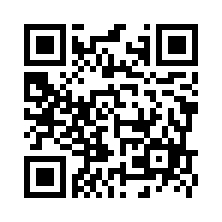 健康チェックシート
入力フォーム
(重要) 新型コロナウイルス感染症対応について
新型コロナウイルス感染症感染拡大防止のため、以下の対応を遵守すること

体育室への入場時間について
第1・第2試合，第3・第4試合の総入替制とする
第3試合のウォーミングアップは、第2試合終了選手退場後とする(第2試合ハーフタイムでは行わない)
開始時間：※各コート毎に開始時間が異なっているので注意すること
Aコート  (1G)9:30, (2G)11:00, (入替)12:30~13:00, (3G)13:00, (4G)14:30
Bコート  (1G)10:00, (2G)11:30, (入替)13:00~13:30, (3G)13:30, (4G)15:00
Cコート  (1G)9:45, (2G)11:15, (入替)12:45~13:15, (3G)13:15, (4G)14:45

大会終了後に新型コロナウイルス感染症を発症した場合
速やかに大会管理運営担当へ連絡すること